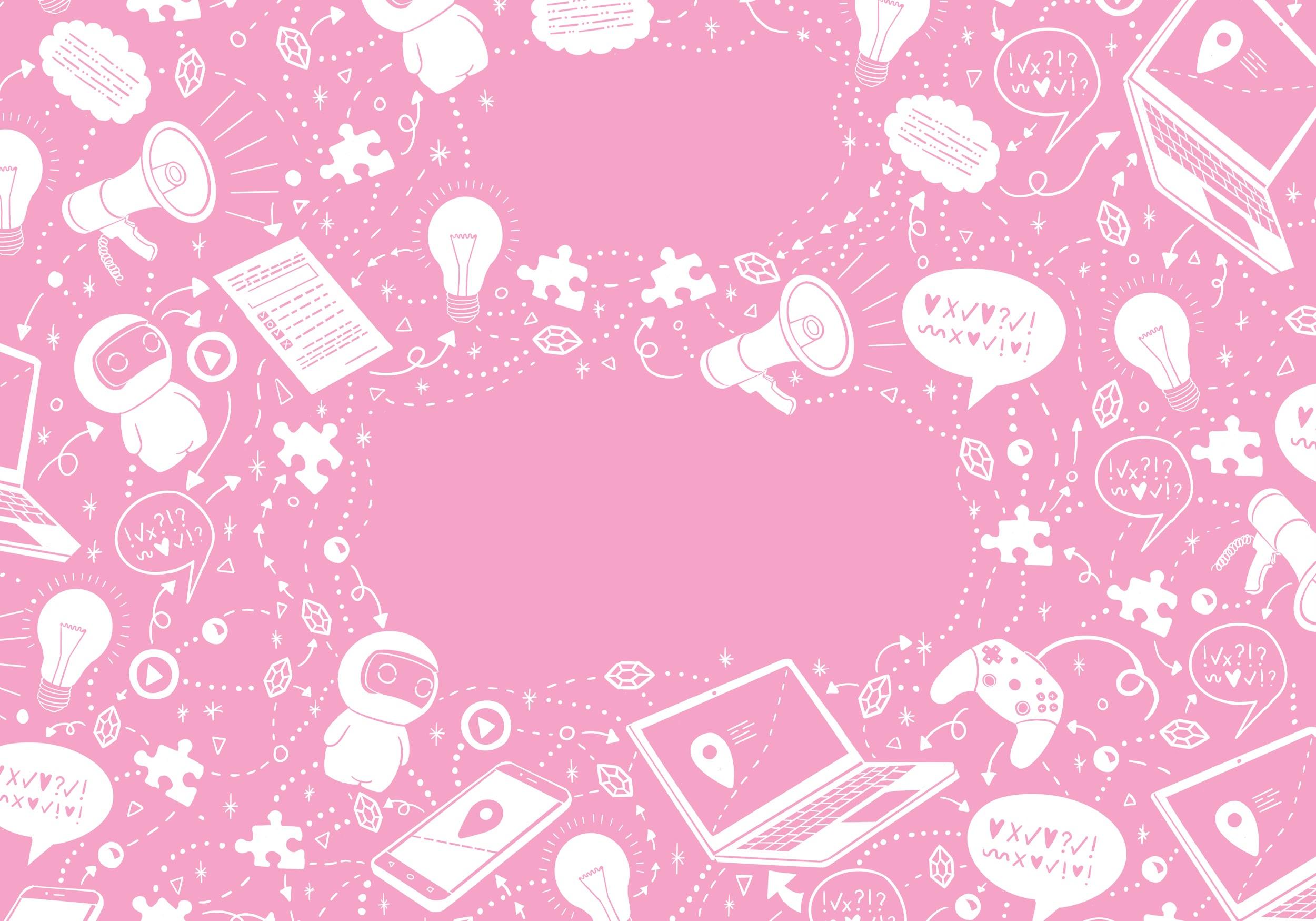 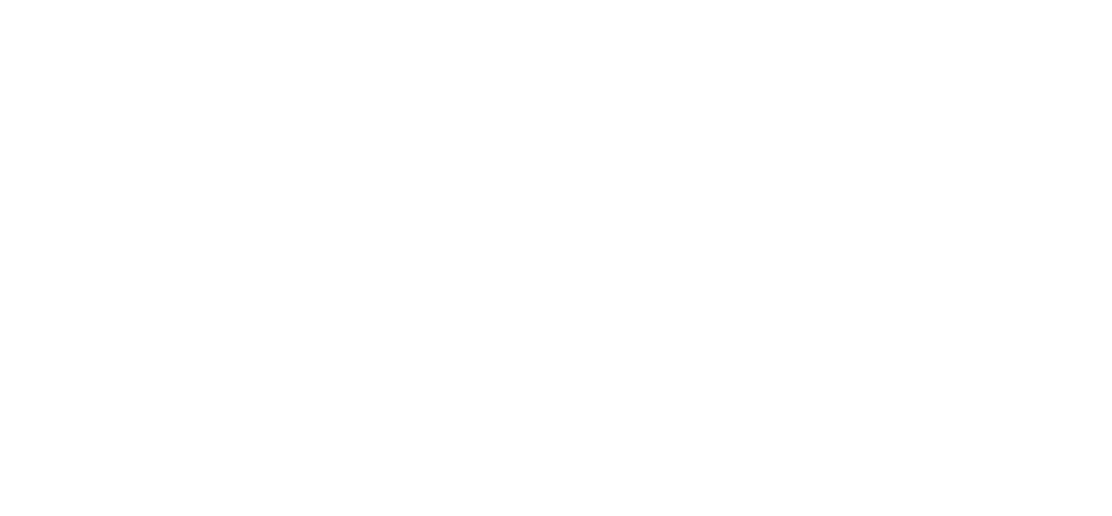 Ilmiöoppimisen ryhmätyöpohja
Koneella täytettävä A4
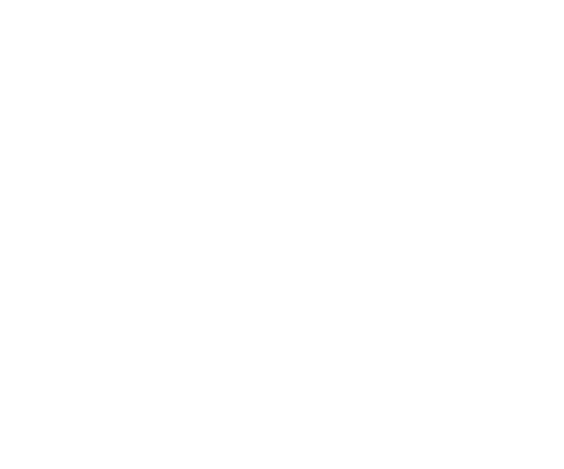 Mikä ilmiö?
Ilmiön nimi:
Alustavat
ilmiöfiilikset
Kirjoita vastauksesi tähän...
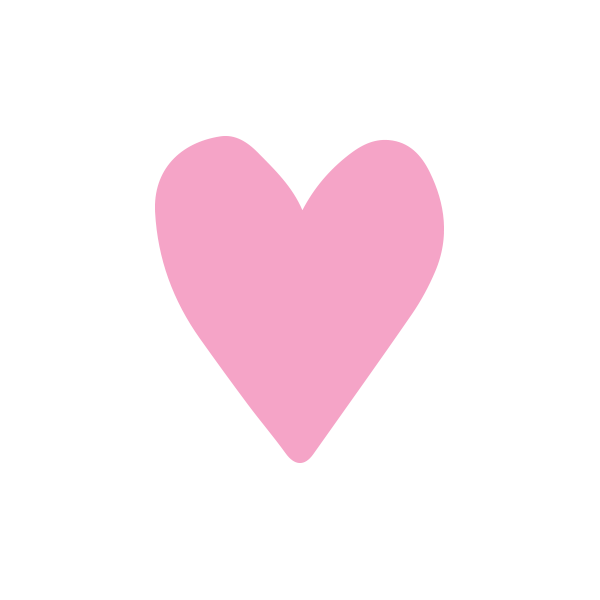 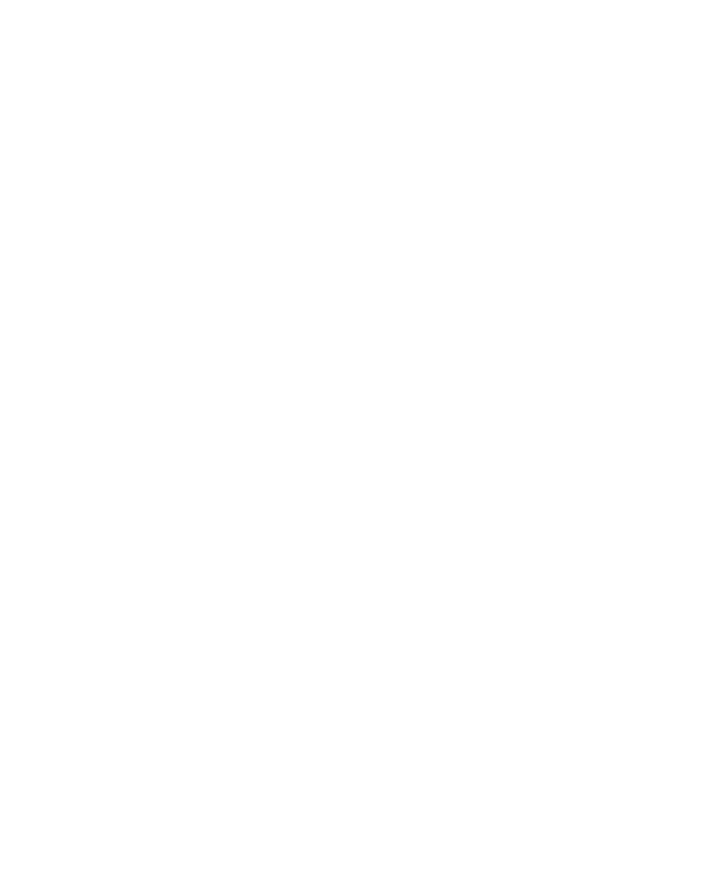 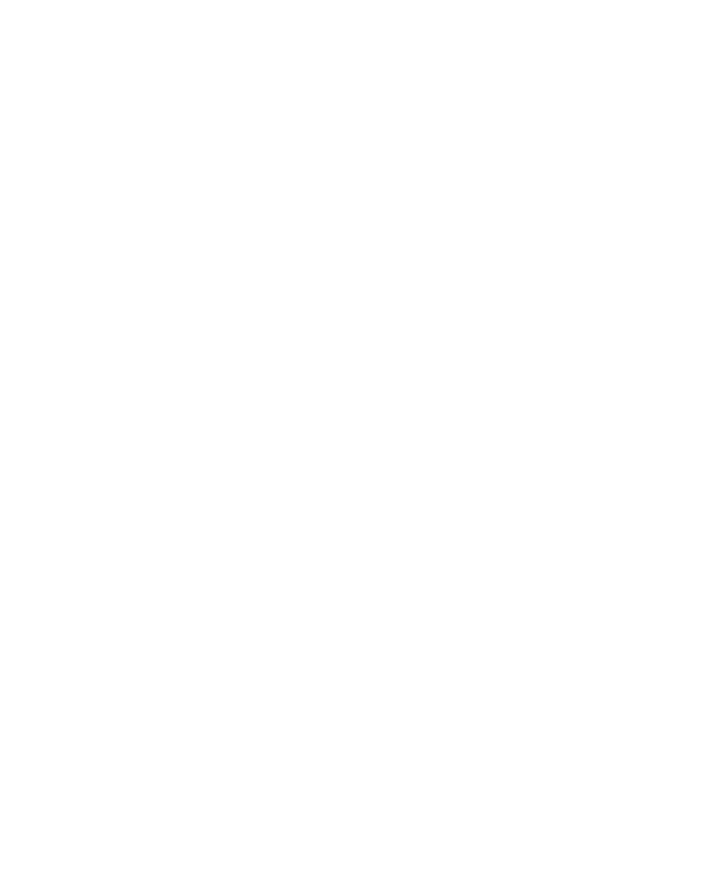 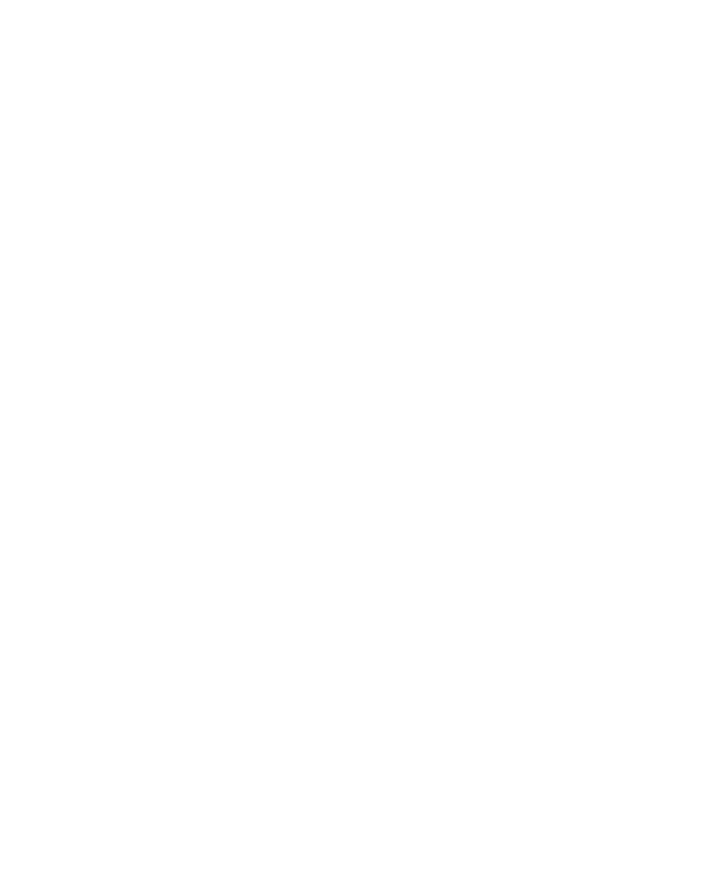 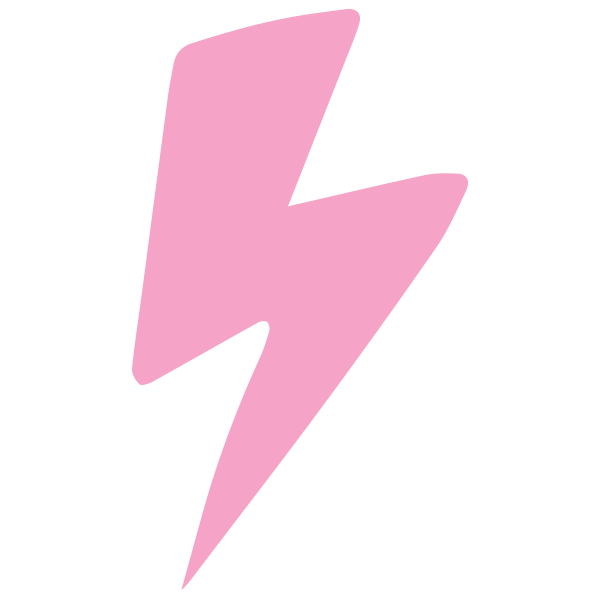 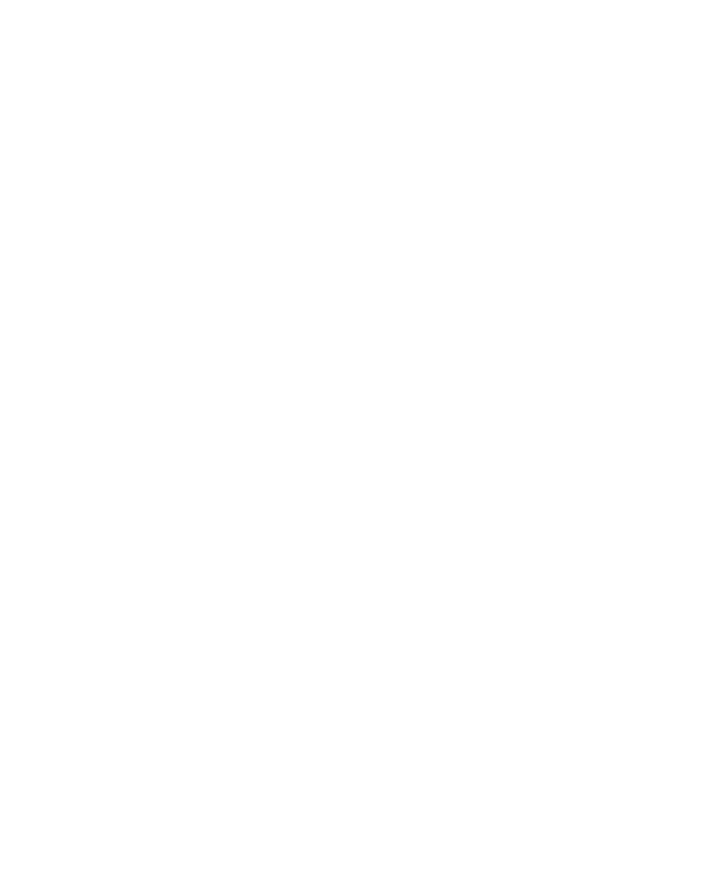 Mikä sinua ärsyttää ilmiössä?
Mikä sinua innostaa ilmiössä?
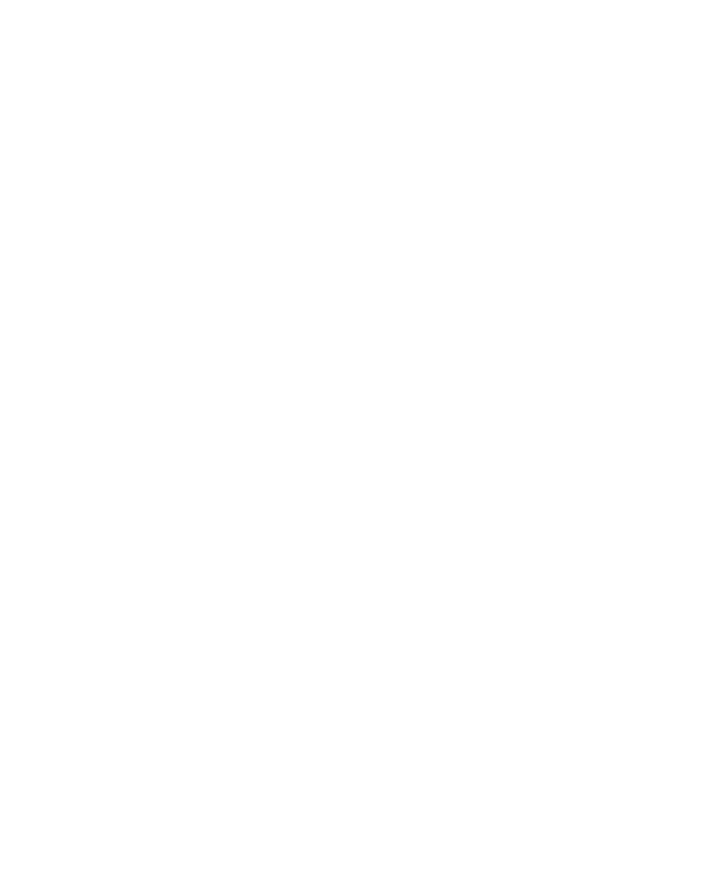 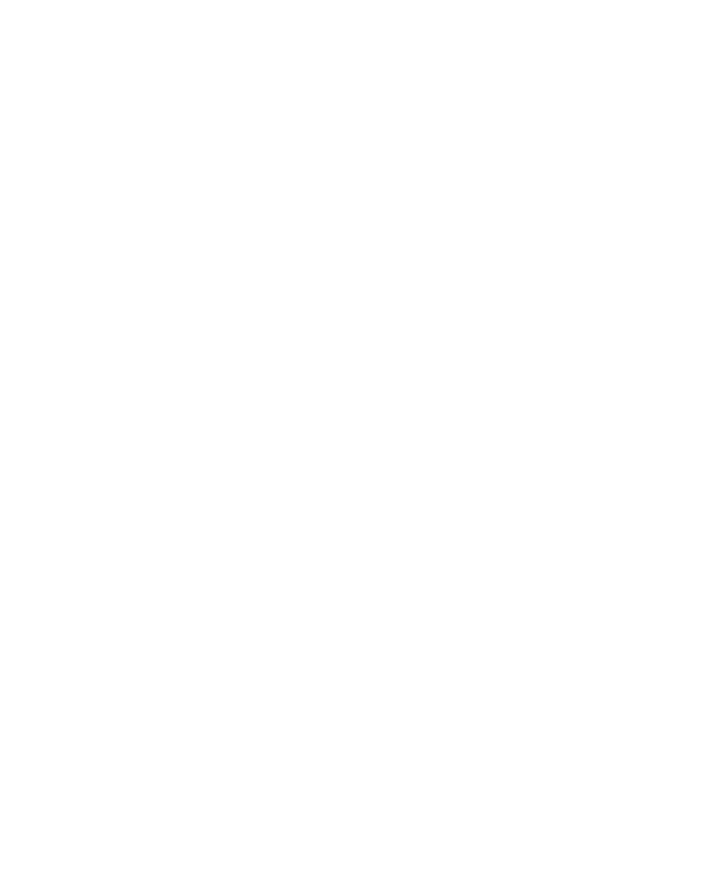 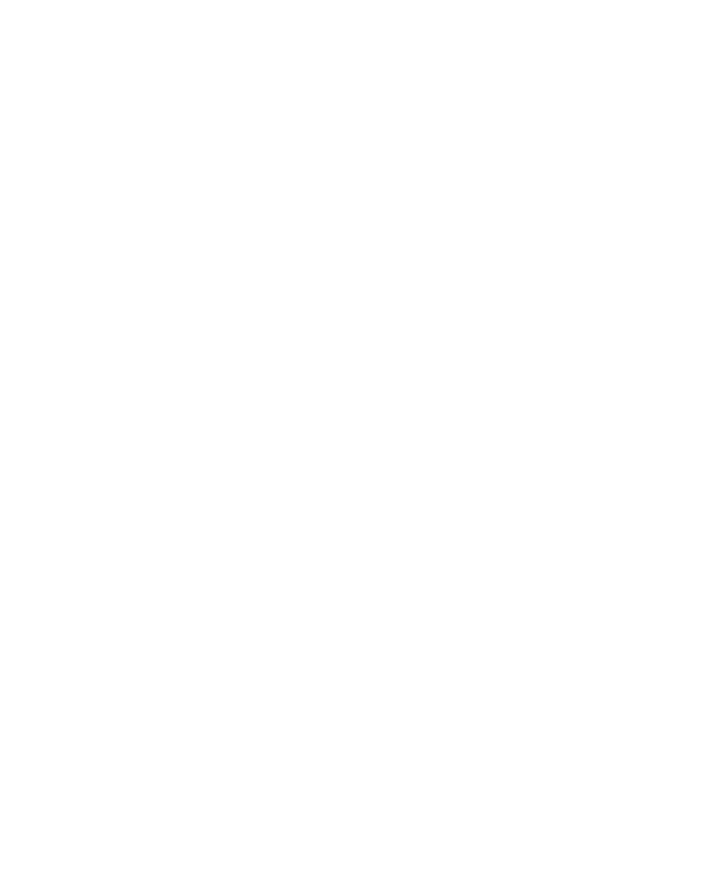 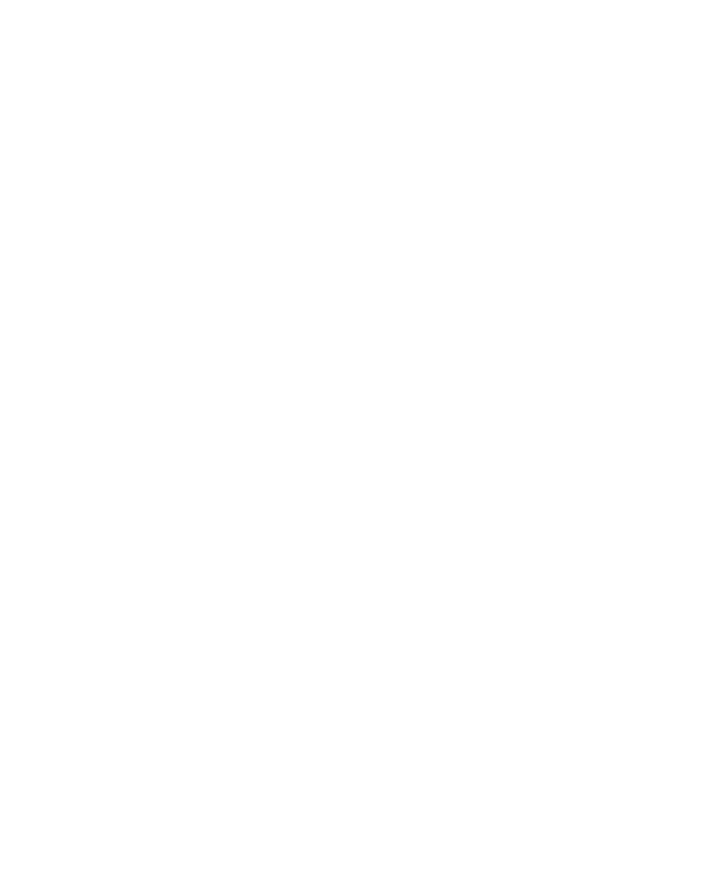 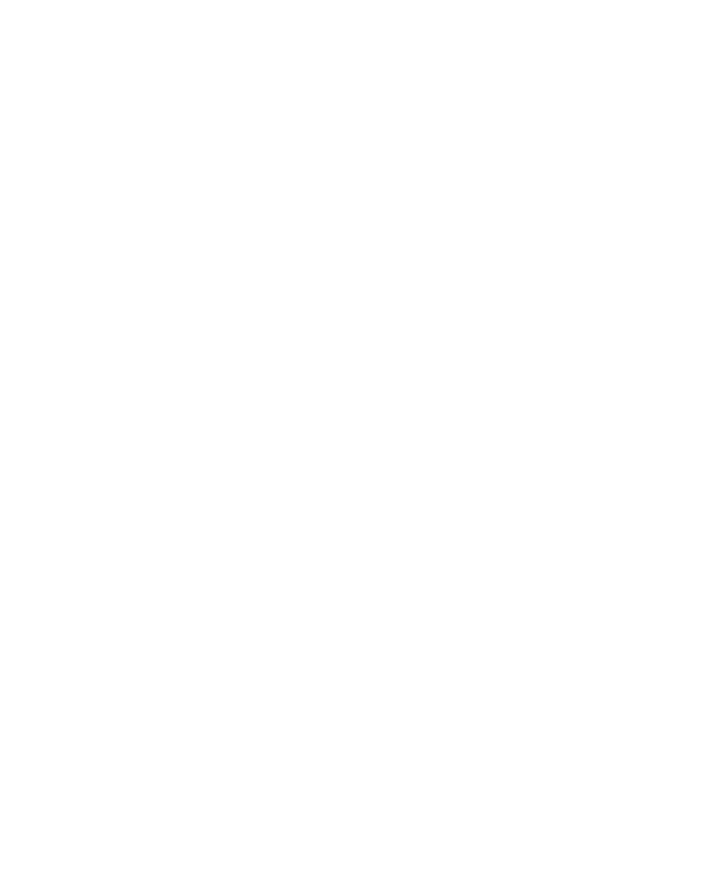 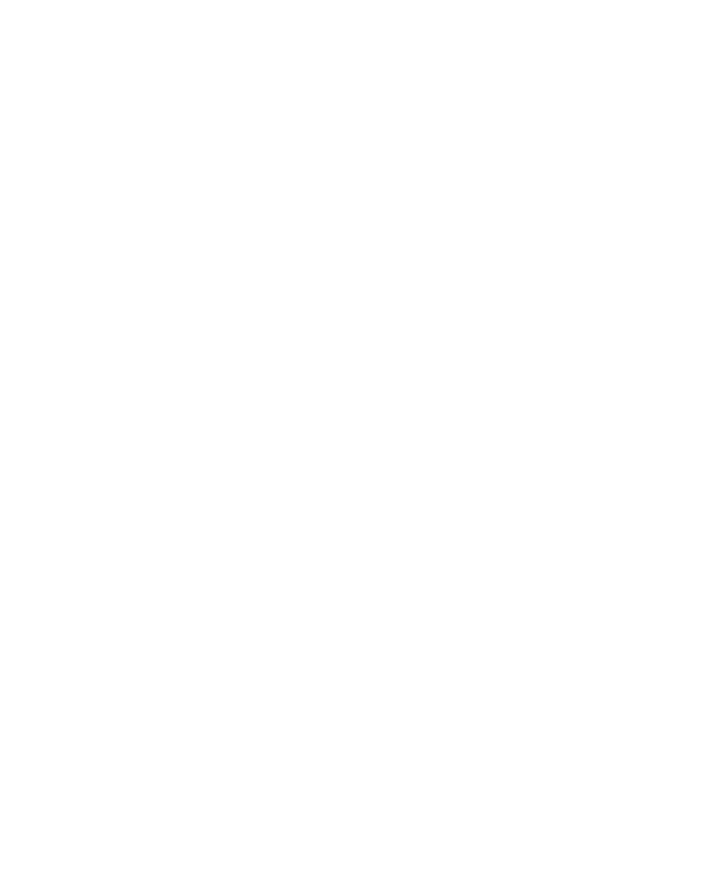 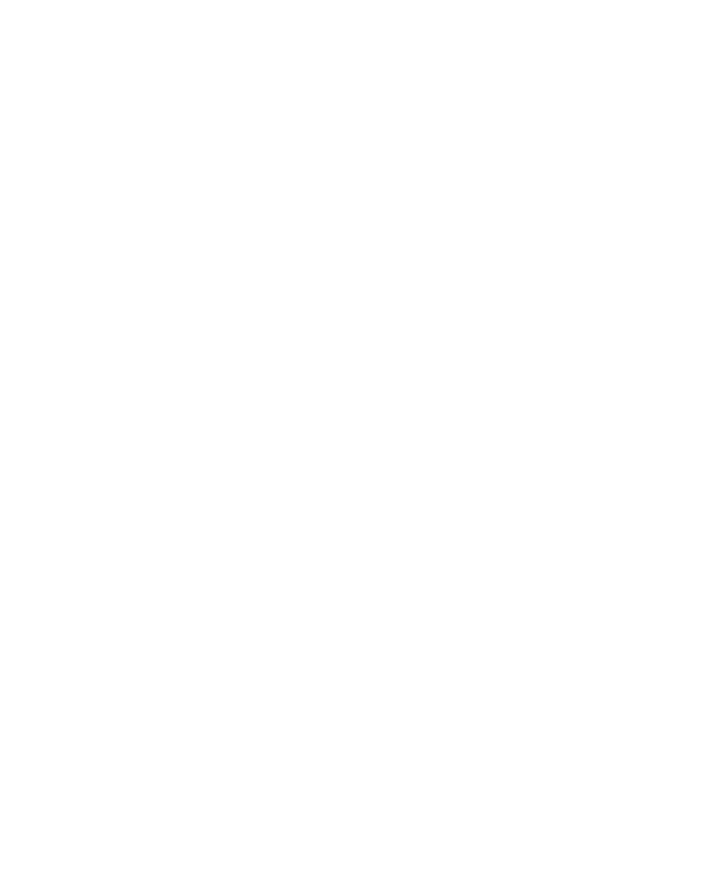 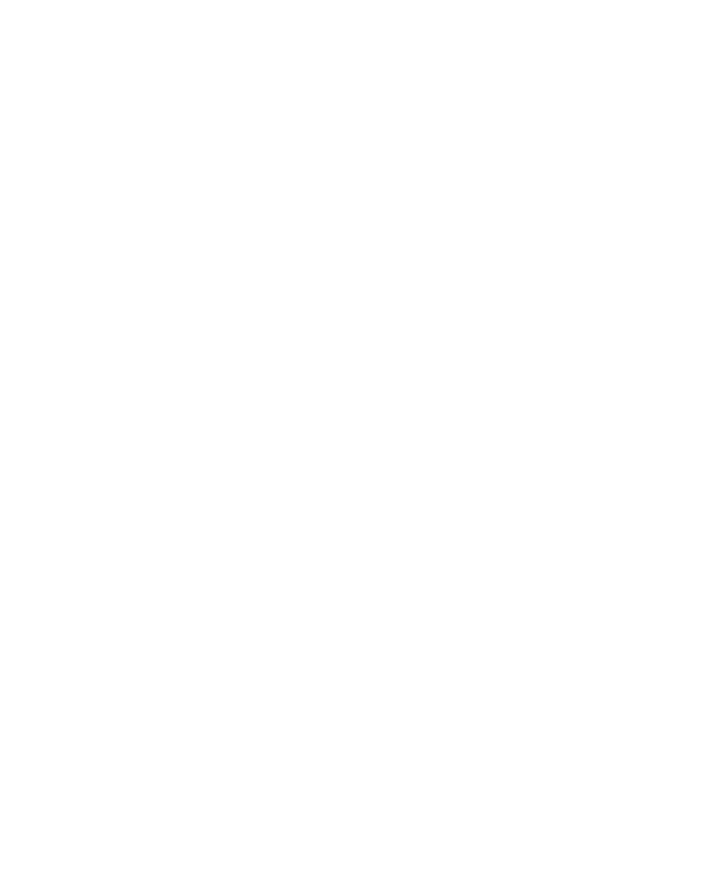 Kirjoita vastauksesi tähän...
Kirjoita vastauksesi tähän...
Mitä haluat ilmiöstä oppia?
Mitä ilmiöstä jo tiedät?
Kirjoita vastauksesi tähän...
Kirjoita vastauksesi tähän...
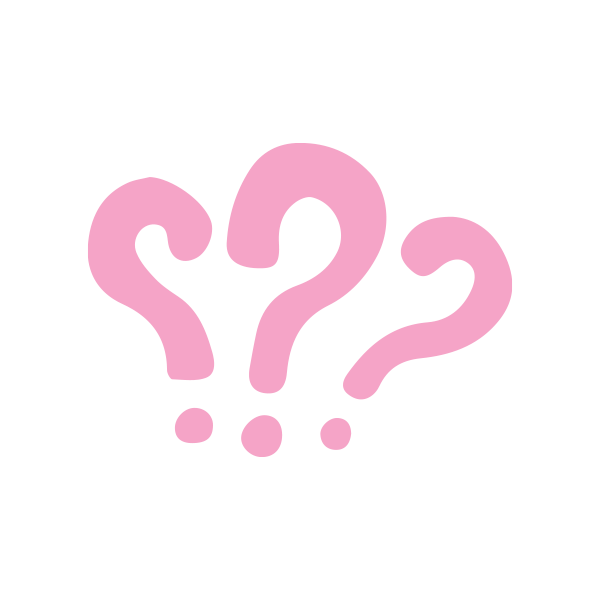 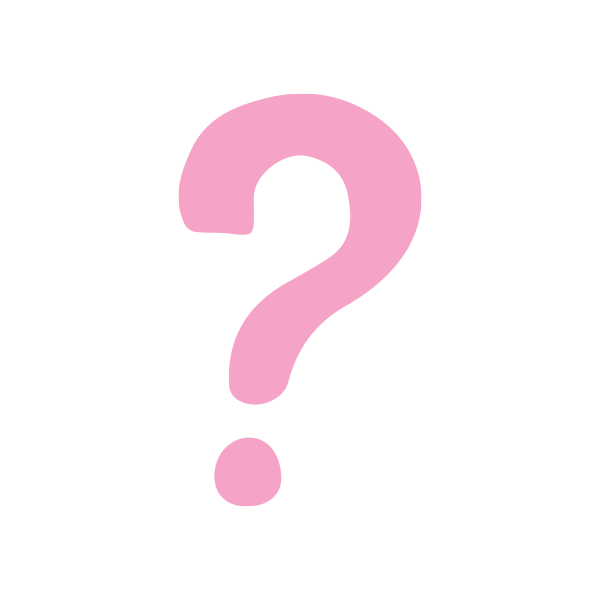 Mikä sinua pohdituttaa ilmiössä?
Mitä et ymmärrä ilmiöstä?
Kirjoita vastauksesi tähän...
Kirjoita vastauksesi tähän...
Innostutaan ilmiöstä
Piirrä/kirjoita/tee sarjakuva tai mind map asioista, joista jo tiedät ja jotka kuuluvat ilmiöön.
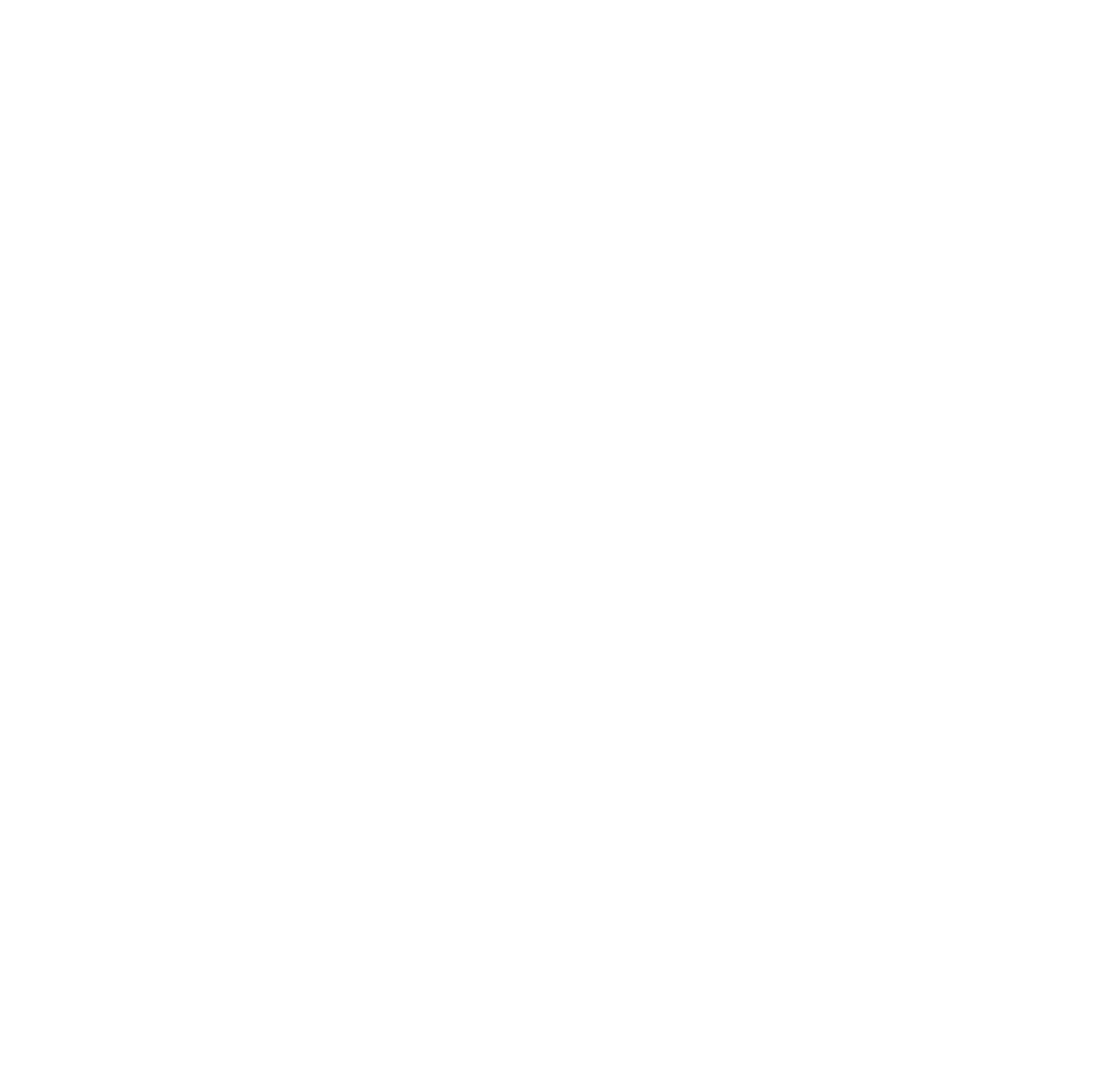 Etsi dokumentti, kuva, kappale, runo, lehtijuttu, podcast, haastattelu, peli tai mitä vain, mikä kertoo opiskeltavasta ilmiöstä tavalla, joka sinua innostaa.
Tavoitteet
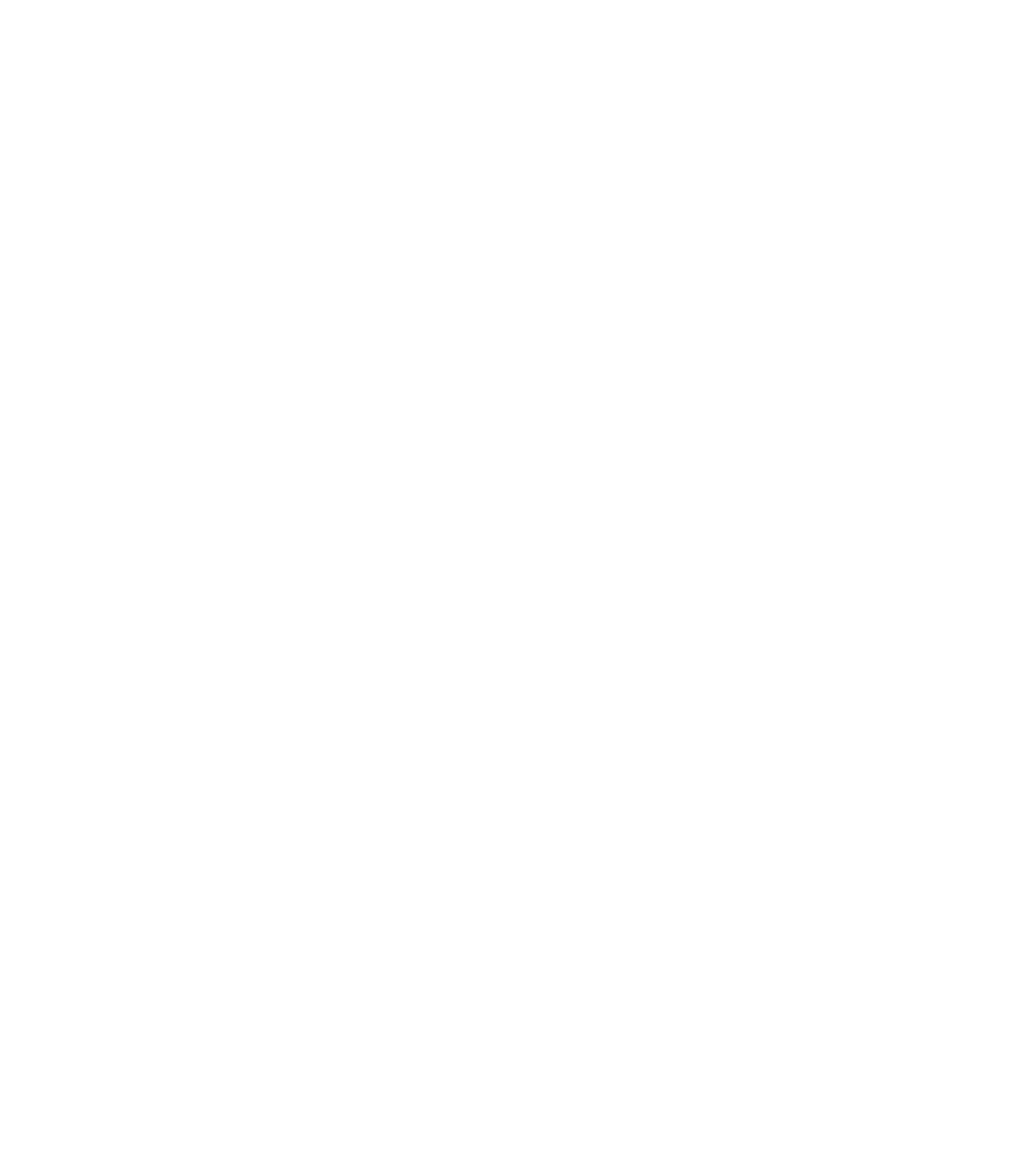 Tee mind map tai lista tavoitteistasi ilmiön opiskelulle.Ympyröi tai alleviivaa mielenkiintoisin tavoite.
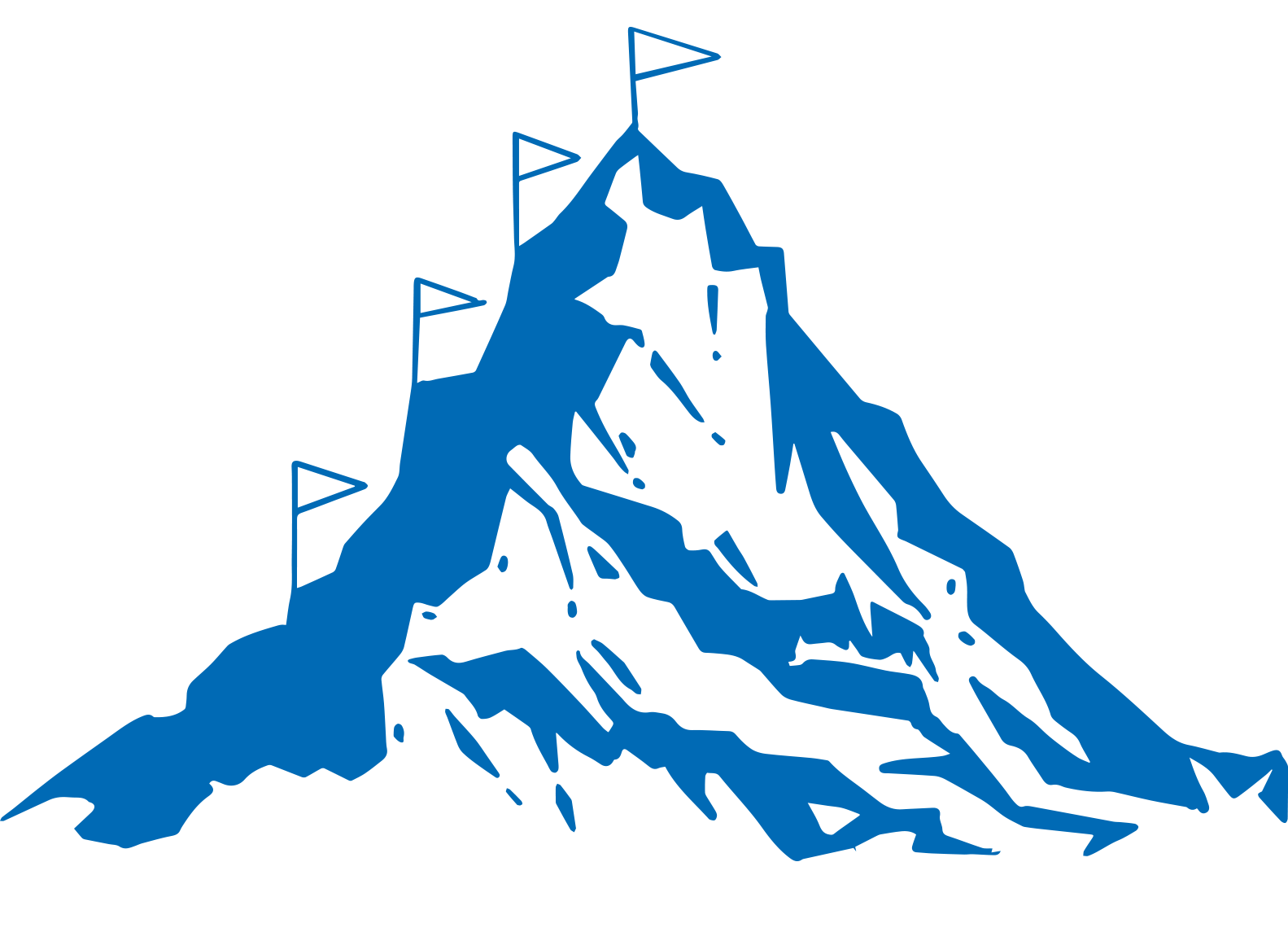 Miksi ilmiön päätavoite tulisi saavuttaa?
Mikä on ilmiön päätavoite? Mitä se sinulle merkitsee?
Kirjoita vastauksesi tähän...
Kirjoita vastauksesi tähän...
Mistä tiedät, että olet oppinut päätavoitteen asiat?
Kirjoita vastauksesi tähän...
Etsitään ja rakennetaan tietoa
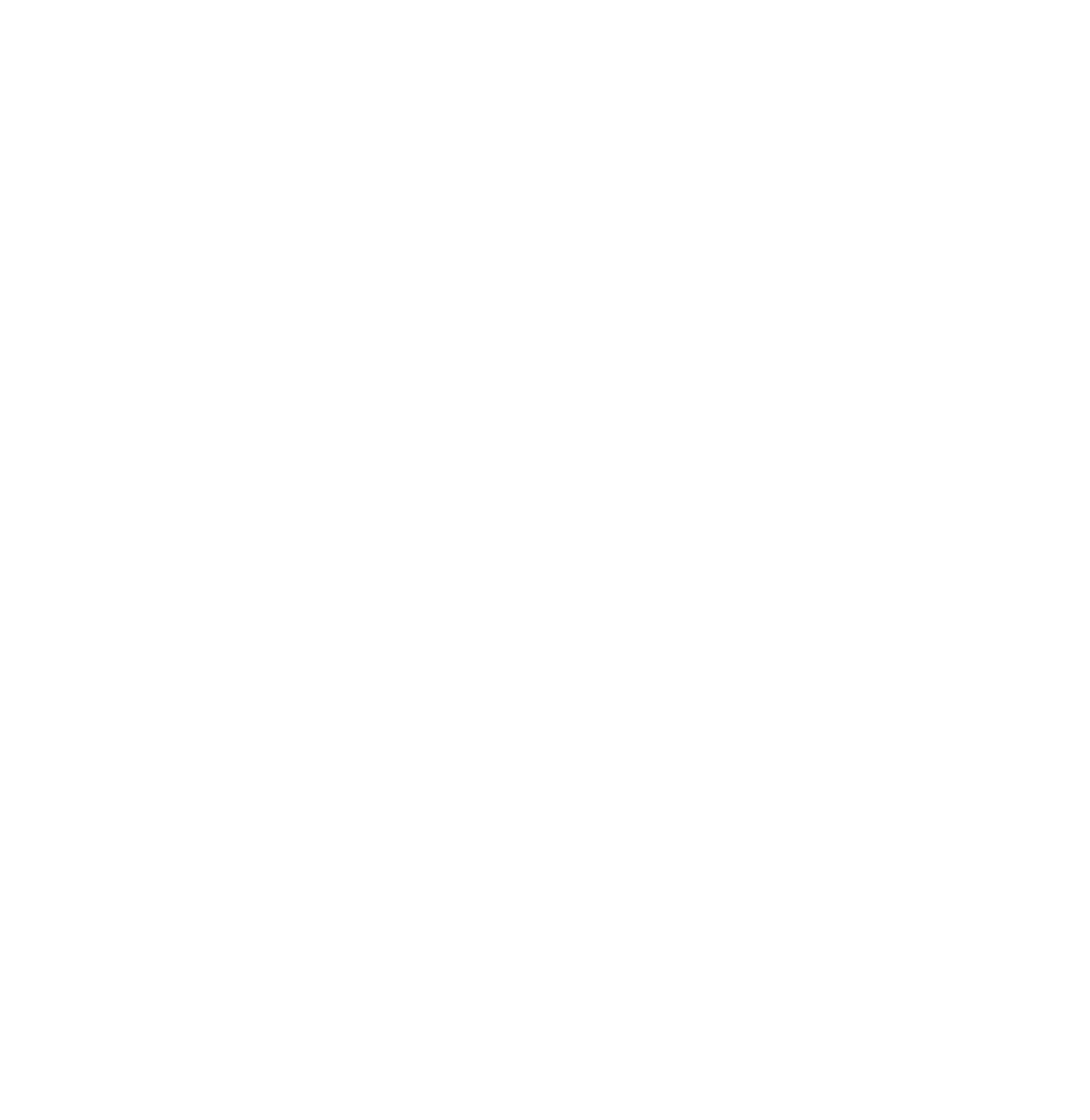 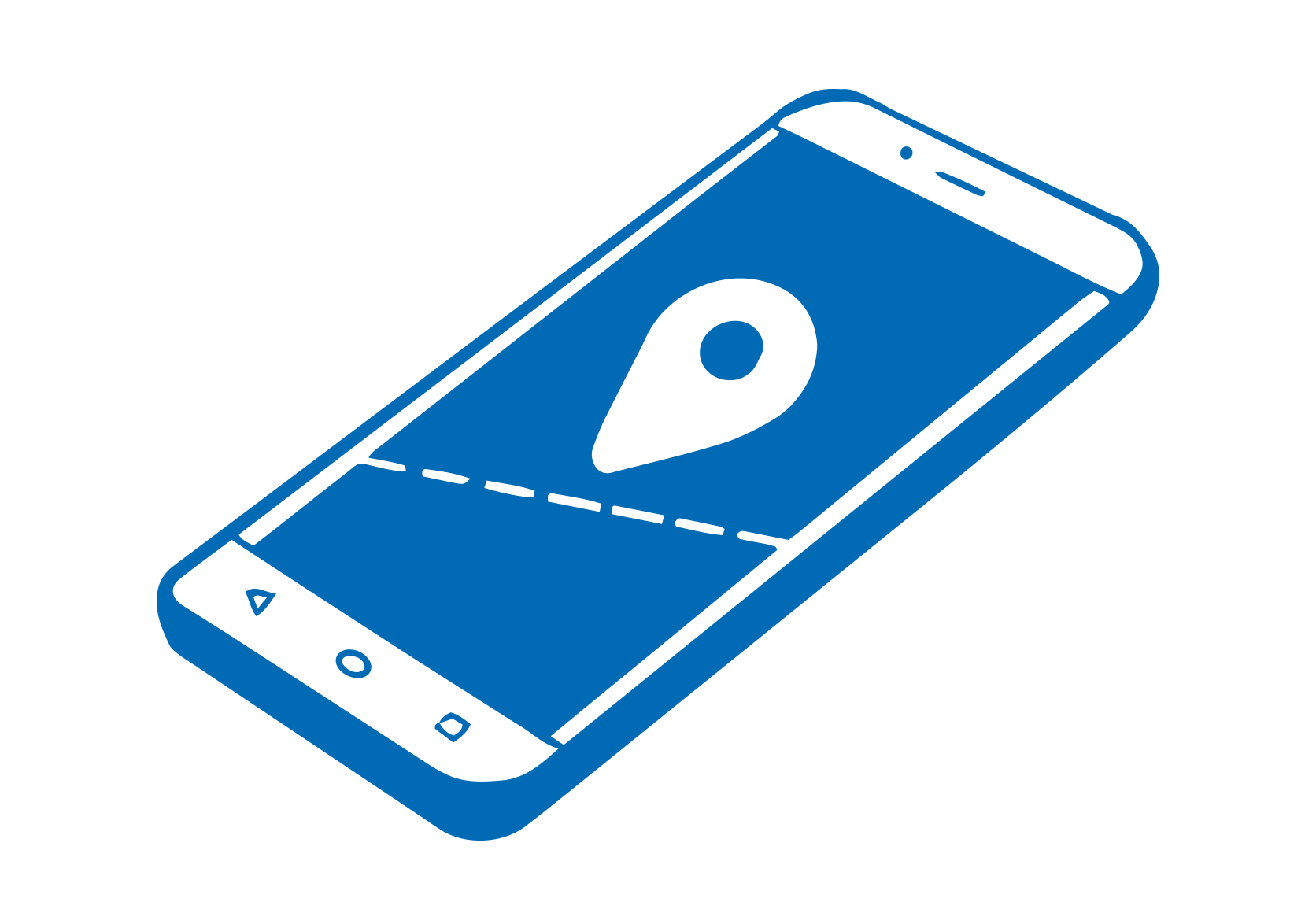 Listaa hakusanoja, joilla voit etsiä tietoa:
Mitä aiot tutkia ja miksi?
Kirjoita vastauksesi tähän...
Kirjoita vastauksesi tähän...
Listaa viisi eri tapaa miten tietoa voi hankkia.
1. 
2.

3.

4.

5.
Mieti ihmisen aisteja. Miten niitä käytetään tiedon hankkimiseen ja viestintään?
Kirjoita vastauksesi tähän...
Mistä tiedät, onko löytämäsi tieto luotettavaa?
Kirjoita vastauksesi tähän...
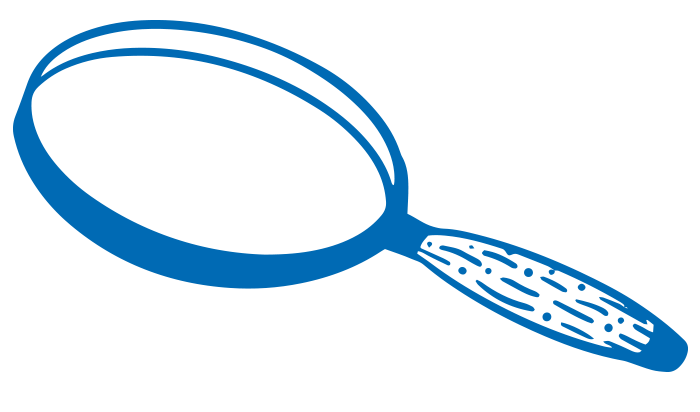 Jaetaan opittua
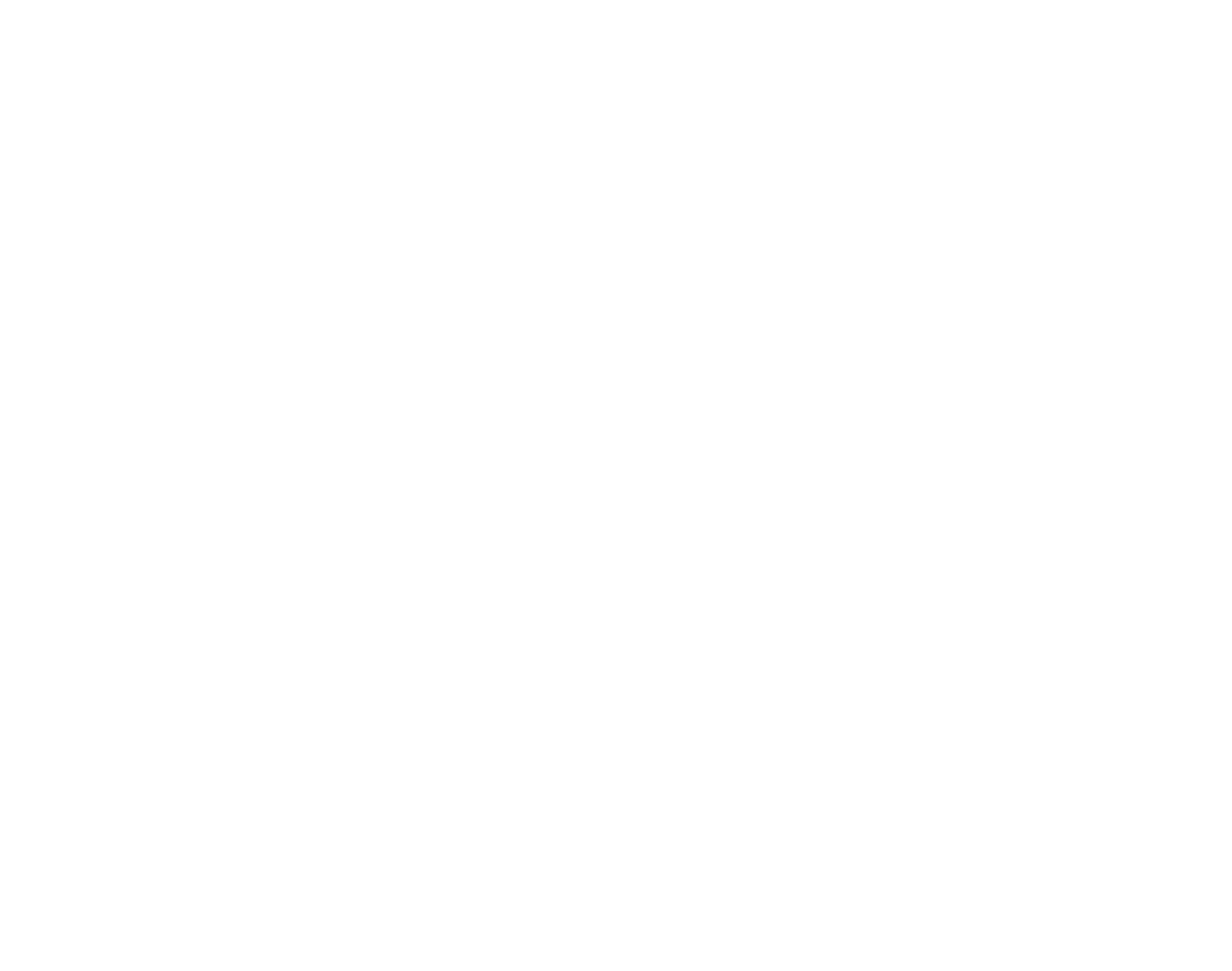 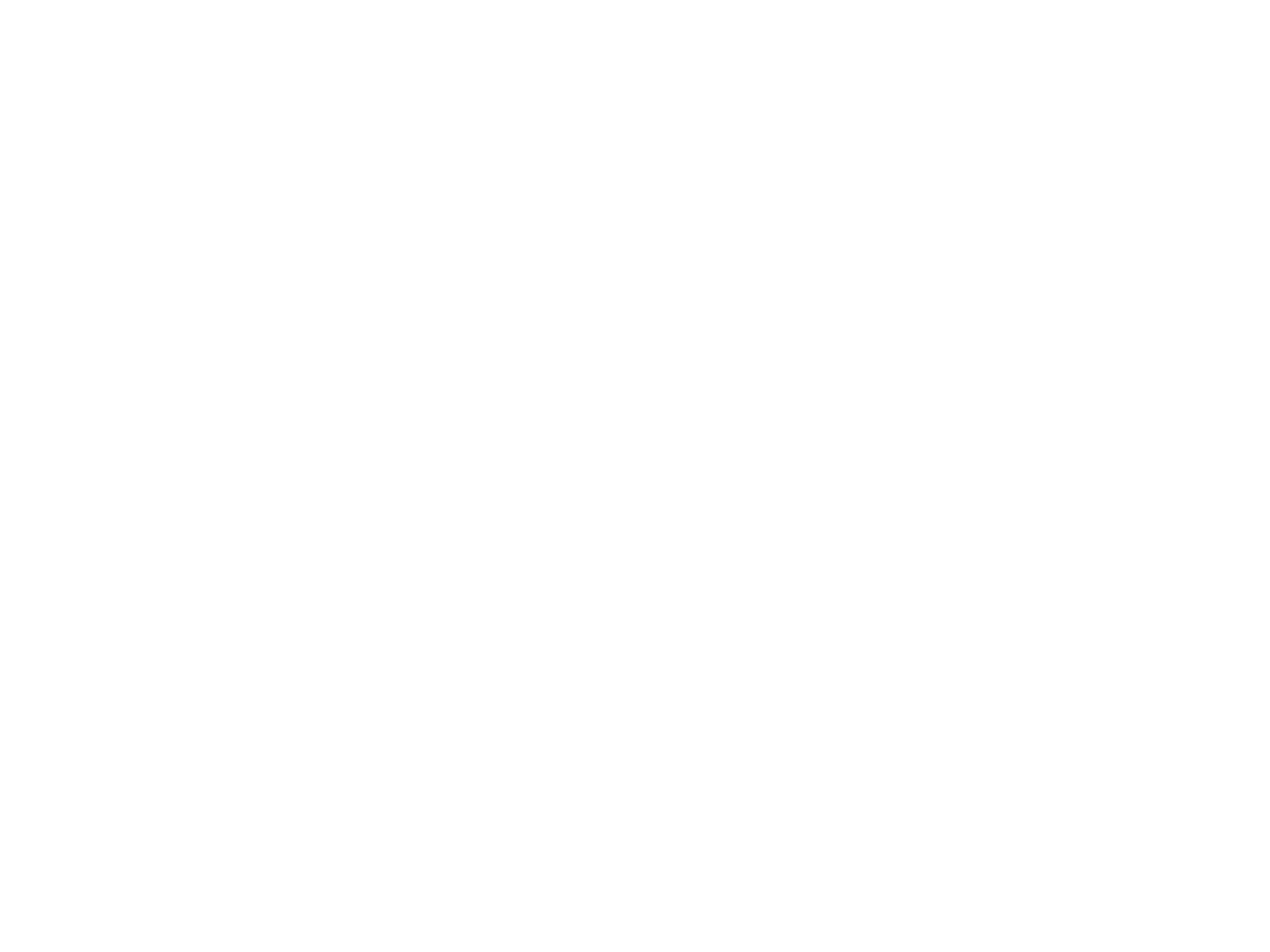 Täydennä seuraavat lauseet oppimastasi aiheesta. Lauseiden avulla opetat toisille aiheestasi.
Parasta tutkimuksessani oli, kun…

Kamalinta tutkimuksessani oli, kun…

Tiesitkö, että… 

Minua huvittaa…

Olin järkyttynyt…

Minulle tuli yllätyksenä, että…

En ymmärtänyt yhtään…

Minun oli älyttömän vaikea oppia…
Jos olisit ainoa ihminen, joka ymmärtää tutkimaasi asiaa, miten saisit muutkin innostumaan siitä ja haluamaan oppia siitä?
Jos opiskelemasi aihe olisi supersankari, vitsi, lehti, robotti, podcast, taideteos, tapahtuma tmv, minkälainen se olisi?
Kirjoita vastauksesi tähän...
Kirjoita vastauksesi tähän...